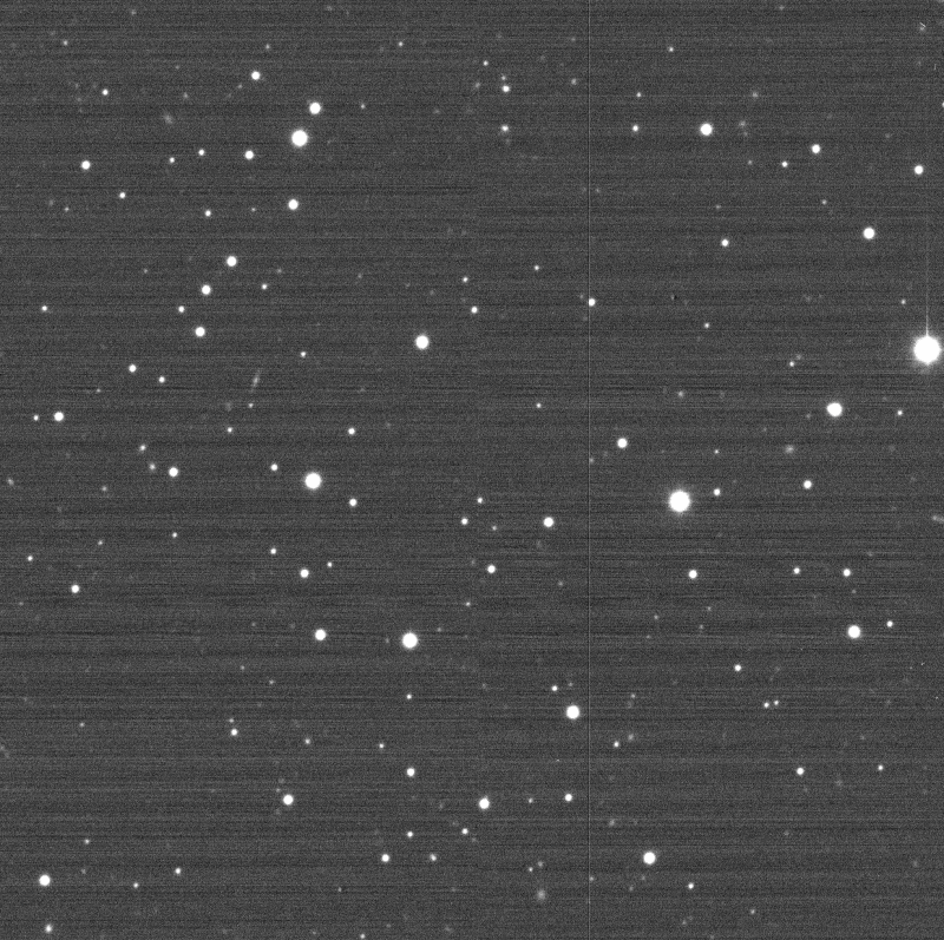 Target : 2012 TC4

Date : 2017-10-09

Time : 20:07:40 – 20:47:19 UT

Telescope : KMTNet-SAAO 1.6 m                    + 18K mosaic CCD

N of frames: 11 * 20 s-exposures

Filter : R-band

Solar phase angle : 32°.1516
Prepared by Dong-Heun Kim
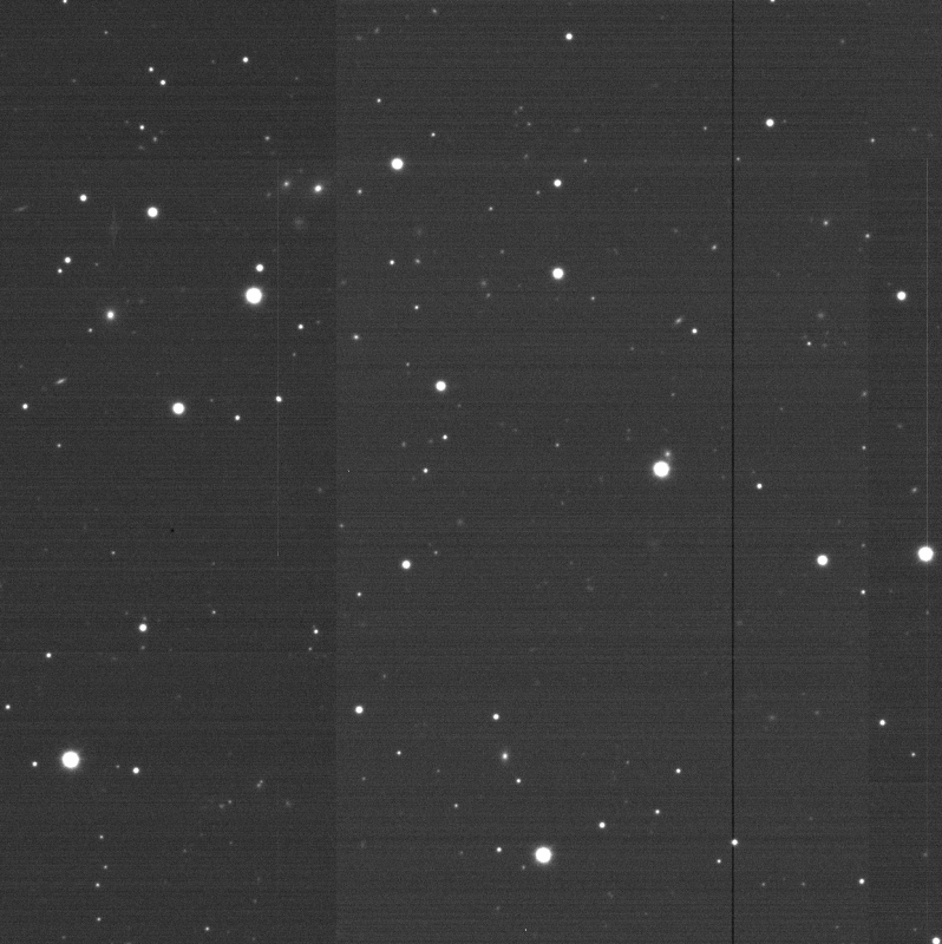 Target : 2012 TC4

Date : 2017-10-10

Time : 11:13:07 – 14:21:06 UT

Telescope : KMTNet-SSO 1.6 m                    + 18K mosaic CCD

N of frames: 12 * 15 s-exposures

Sequence : R-band

Solar phase angle : 33°.8334
Prepared by Dong-Heun Kim